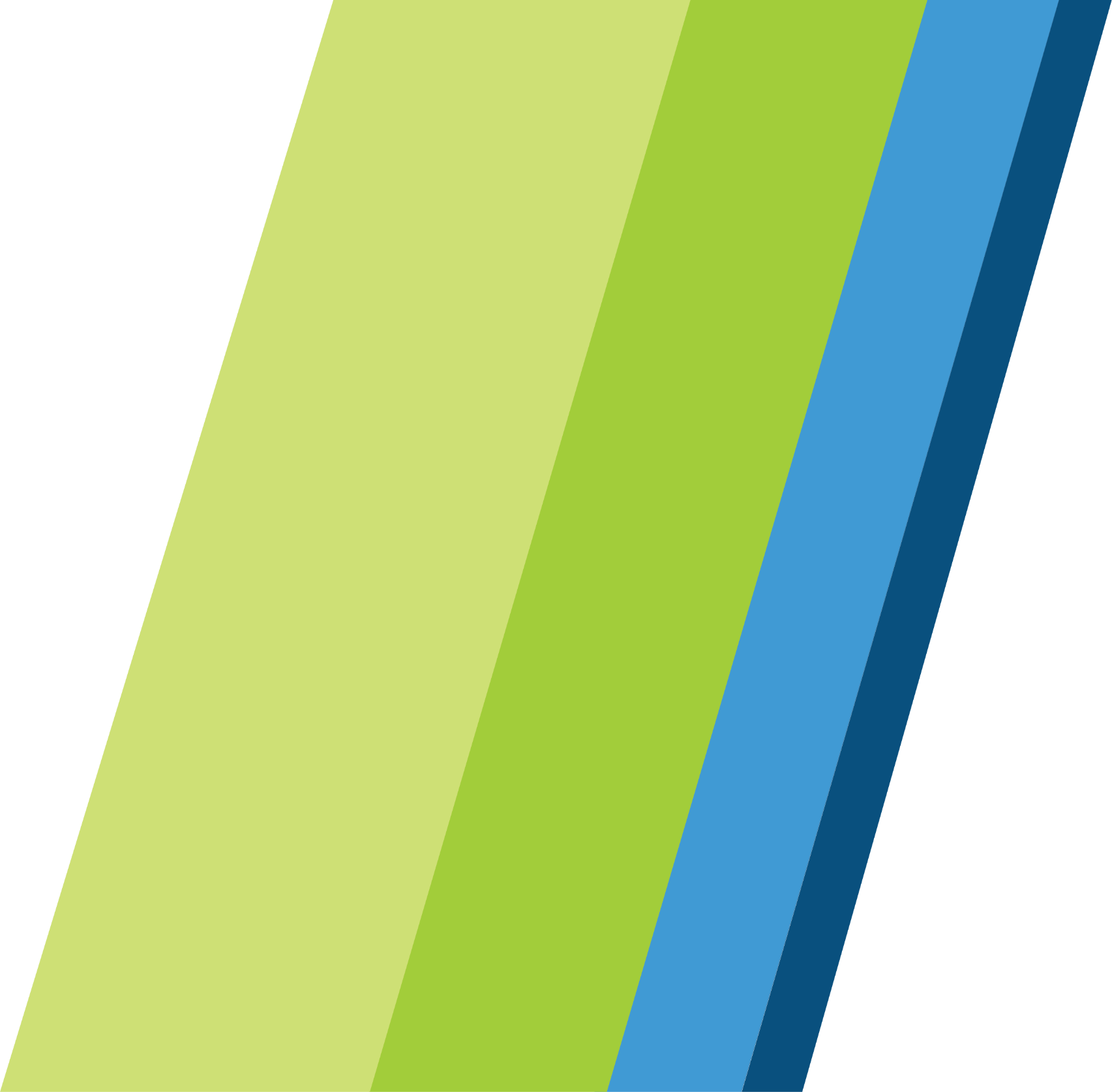 Technology Services BoardQuarterly Meeting
December 8, 2020
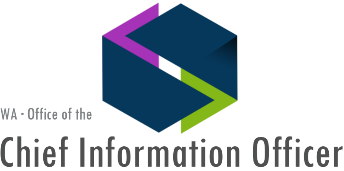 Agenda
2
Current TSB Members
Members present
Members absent
3
Do you know about the new WA Notify app?
Go to WANotify.org for more information
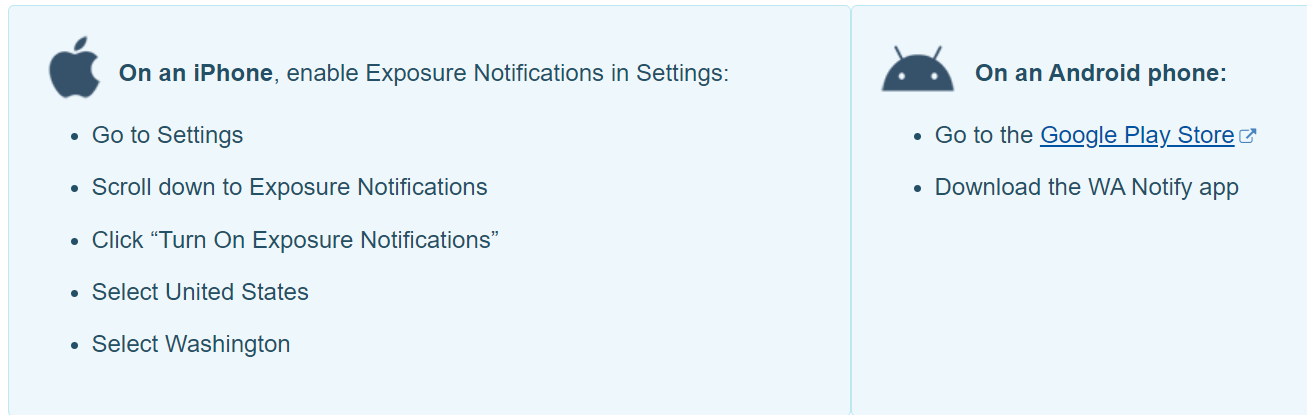 4
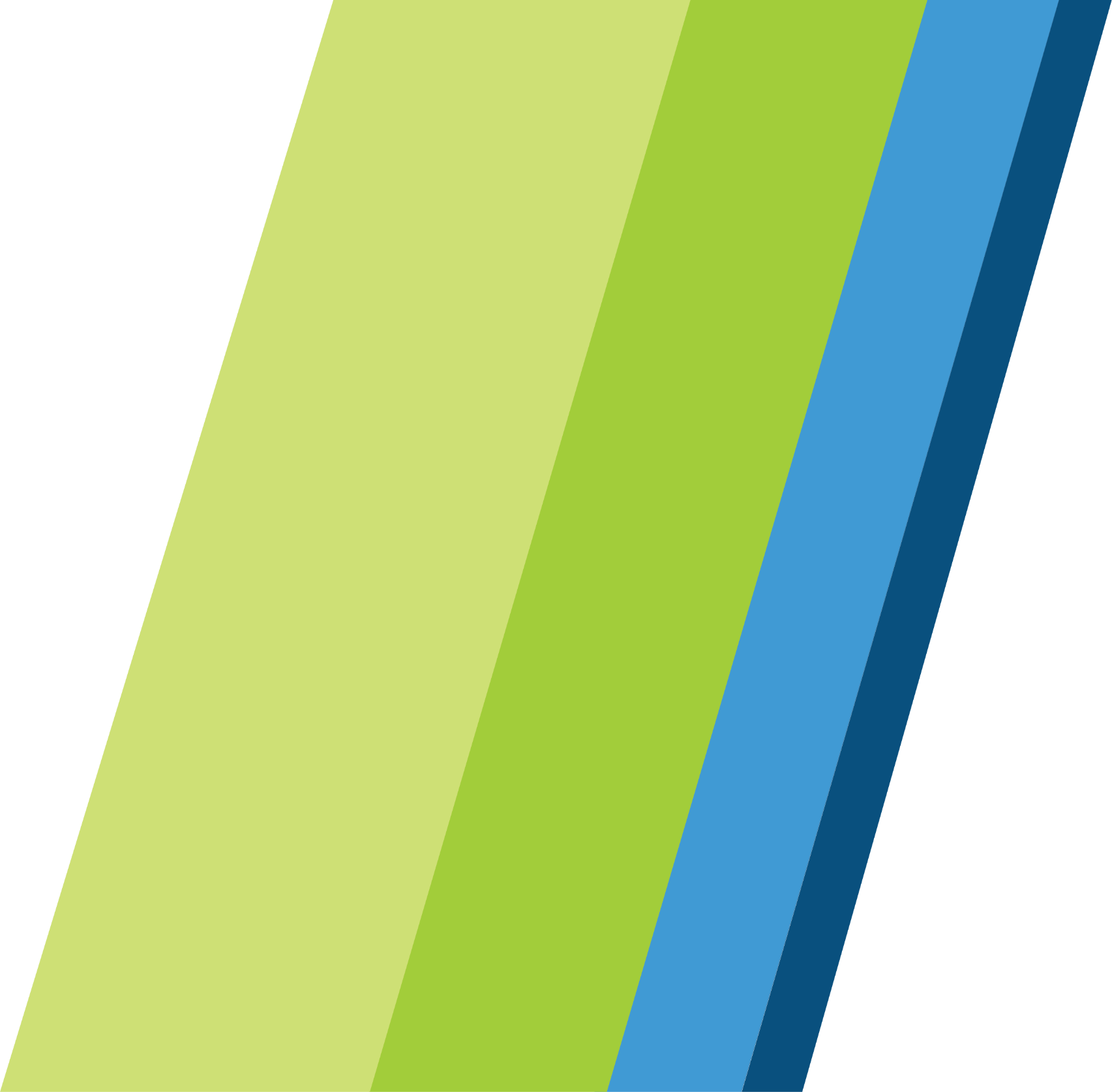 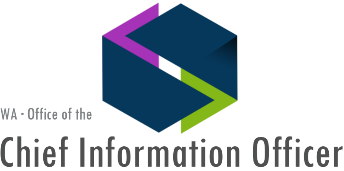 Welcome/Introductions

Approve 09/08/2020 Minutes
5
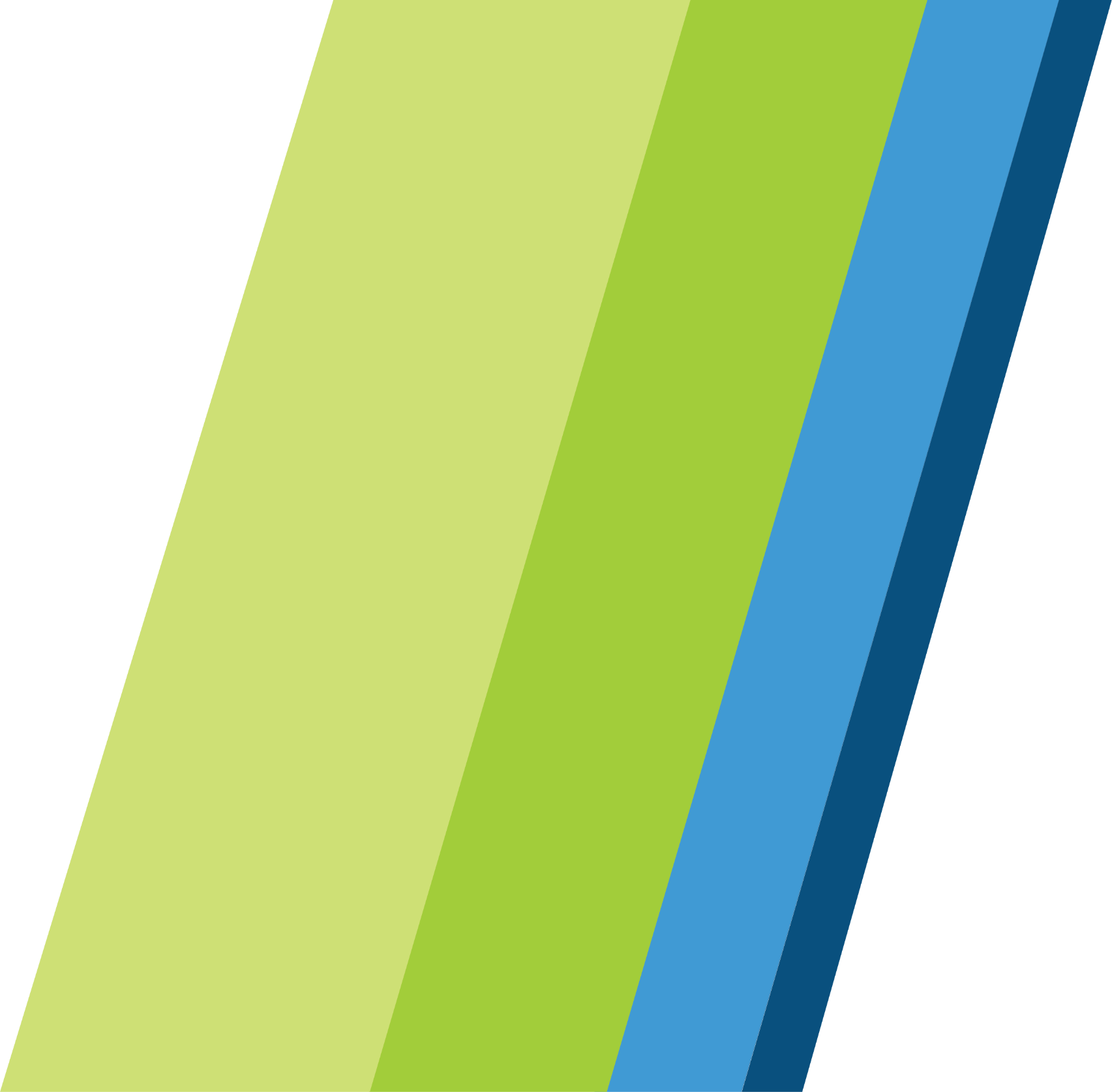 State IT Strategic Plan Update
Sue Langen, Deputy Director for Strategy & Management
Inputs to Plan
7
What’s Different from Current Plan?
8
Discussion
Missing elements?
What about big data/analytics?
Overall privacy safeguards for data/exchange of data
Change framing?
Reference specific initiatives or frame around desired outcomes? 
Technology or business trends to anticipate?
Post-COVID
Other?
9
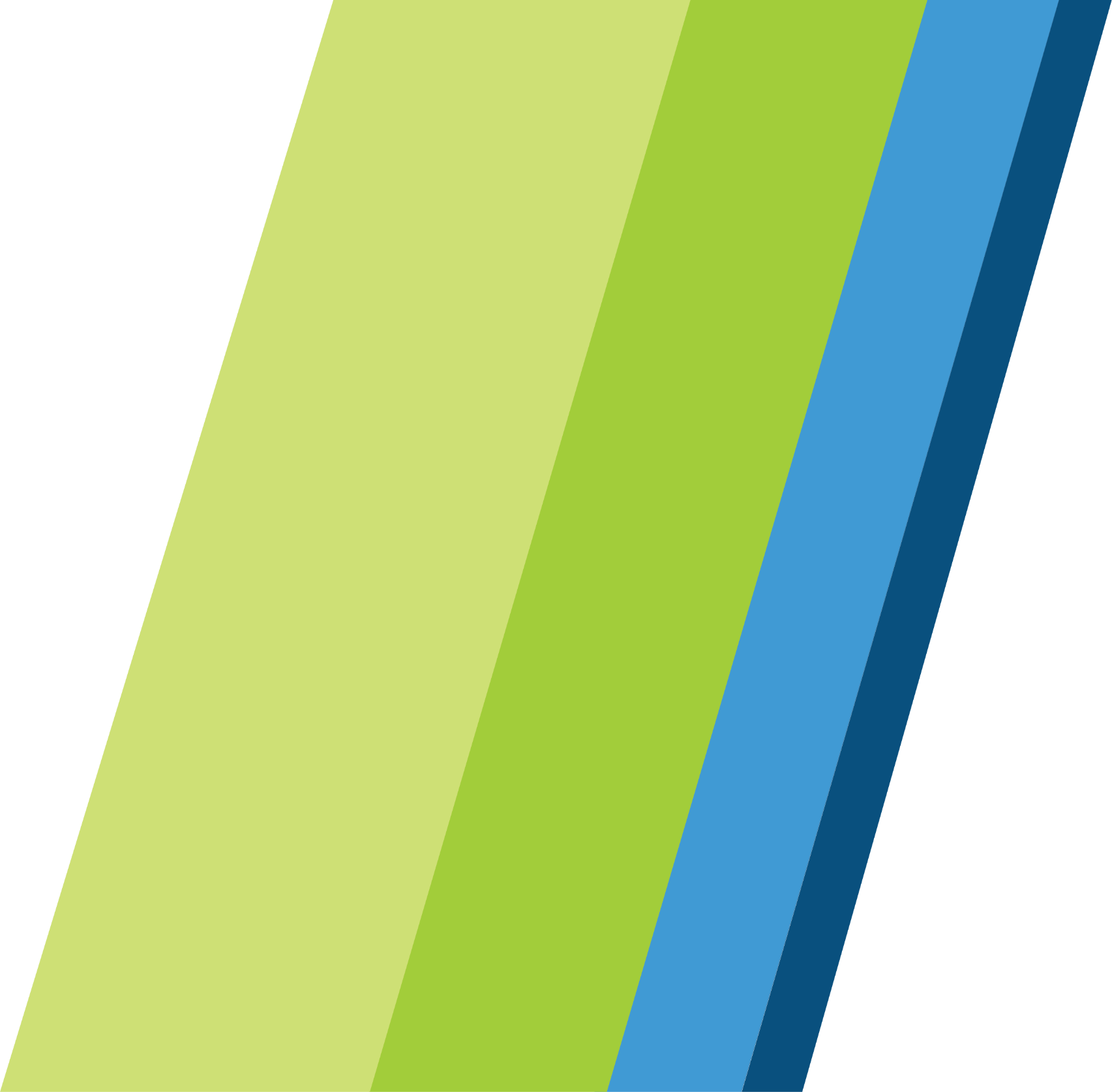 OCIO Enterprise Architecture (EA) Program
Dan Mercer, State Chief Architect
Agenda
Overview
Challenges and Opportunities
Solution: EA Program Reform
Implementation Plan
Summary
Discussion
11
Overview: What is Enterprise Architecture (EA)?
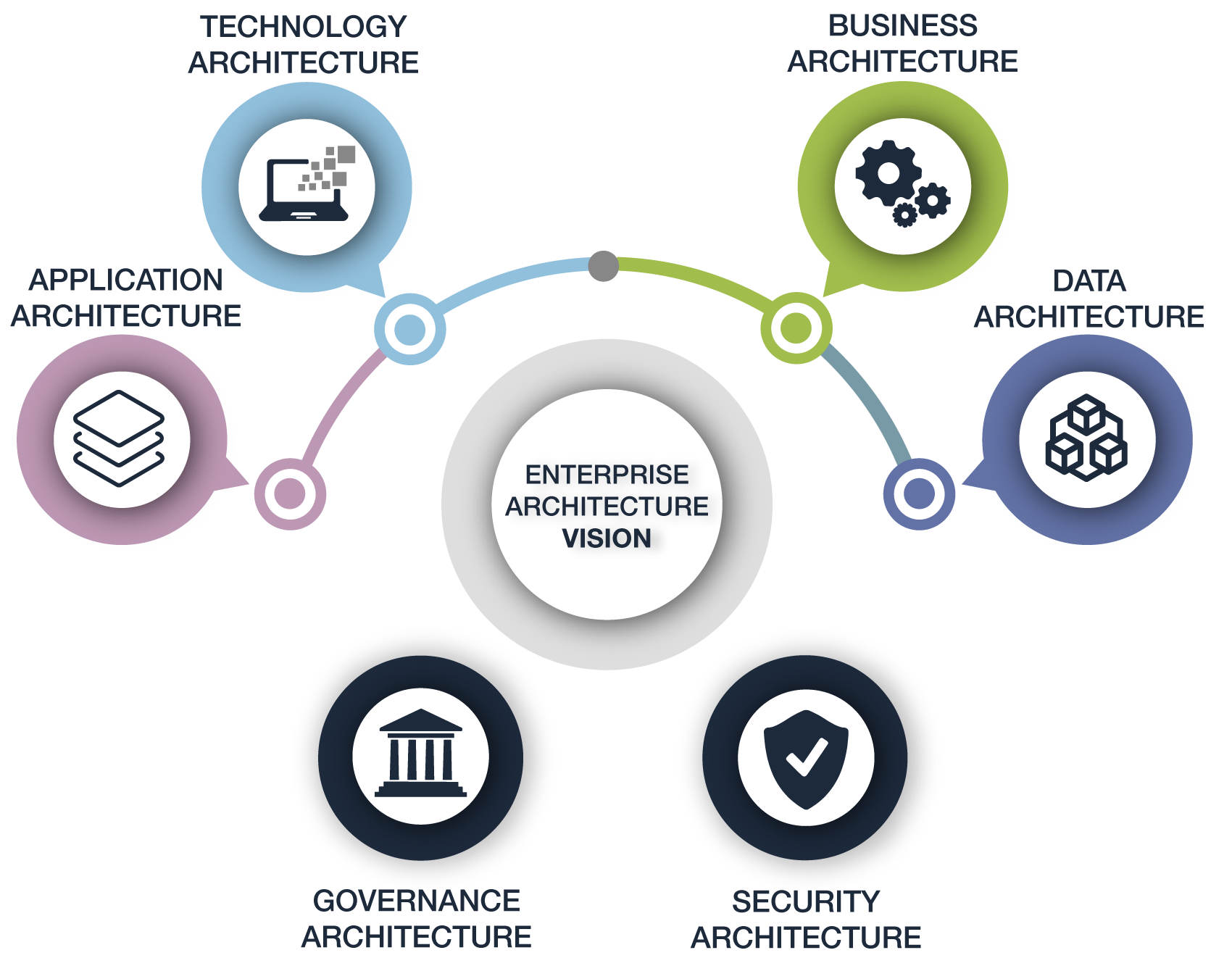 RCW 43.105.20 (5)
(EA) is an ongoing activity for translating business vision and strategy into effective enterprise change… (EA) creates, communicates, and improves the key principles and models that describe the enterprise's future state and enable its evolution.
12
Overview: Biggest Drivers for Enterprise Architecture
13
Overview:  Statutory Mandate for EA
RCW 43.105.205 and RCW 43.105.265 require the OCIO to lead and implement an ongoing enterprise architecture program for state government with the mission to: 
Drive opportunities for greater enterprise efficiency;
Be the organizing standard for statewide IT;
Promote effective enterprise change; and
Improve the reliability, interoperability, and sustainability of common business processes.
Appendix C:
RCW 43.105.205 OCIO Created with EA Functions
Improve Efficiency
Manage Change
Reduce Risk
Appendix D:
RCW 43.105.265 Defines Use of EA
14
Challenges and Opportunities
The OCIO’s EA program has been an area of underinvestment, generally serving an advisory role.  Most statutory requirements and benefits remain unmet.  Today the state does not have robust capabilities in areas such as:
Statewide EA management – framework, models, standards and governance to communicate the enterprise’s future state and enable its evolution
Enterprise-based strategy - Criteria and roadmap for creation of enterprise services and the basis for business/technology impact analysis
Portfolio rationalization – Identifying the most strategic opportunities for modernization and reduction of duplicate systems applications
Architectural oversight of major initiatives to ensure solutions are aligned with enterprise strategy and architectural standards
Enterprise data management and integration architecture to ensure secure data flow throughout the enterprise
EA data analysis and reporting capabilities to educate and inform policymakers and strengthen decision-making
Appendix A:  EA Program Primary Duties Required by RCW
15
Solution: OCIO EA Program Reform
Develop Statewide Enterprise Architecture
Contract expertise to jumpstart process development
Meet statutory requirements
Focus on agility – just enough,  process just in time
Develop enterprise framework, models and standards
Be the organizing standard for statewide IT
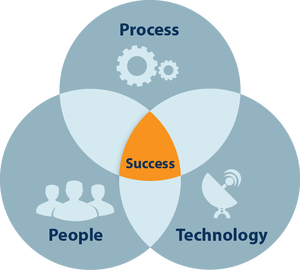 EA Tooling
Statewide data repository, analysis tools, and web portal
Portfolio rationalization capabilities
Portal available to agencies’ architects and decision-makers
EA Staffing and Expertise
Go from 3 EA positions to 9 overthe next two-three years
Dedicated solution architects to major enterprise programs, like One Washington
Train staff in EA discipline
16
EA Team Focus: FY2021-FY2023
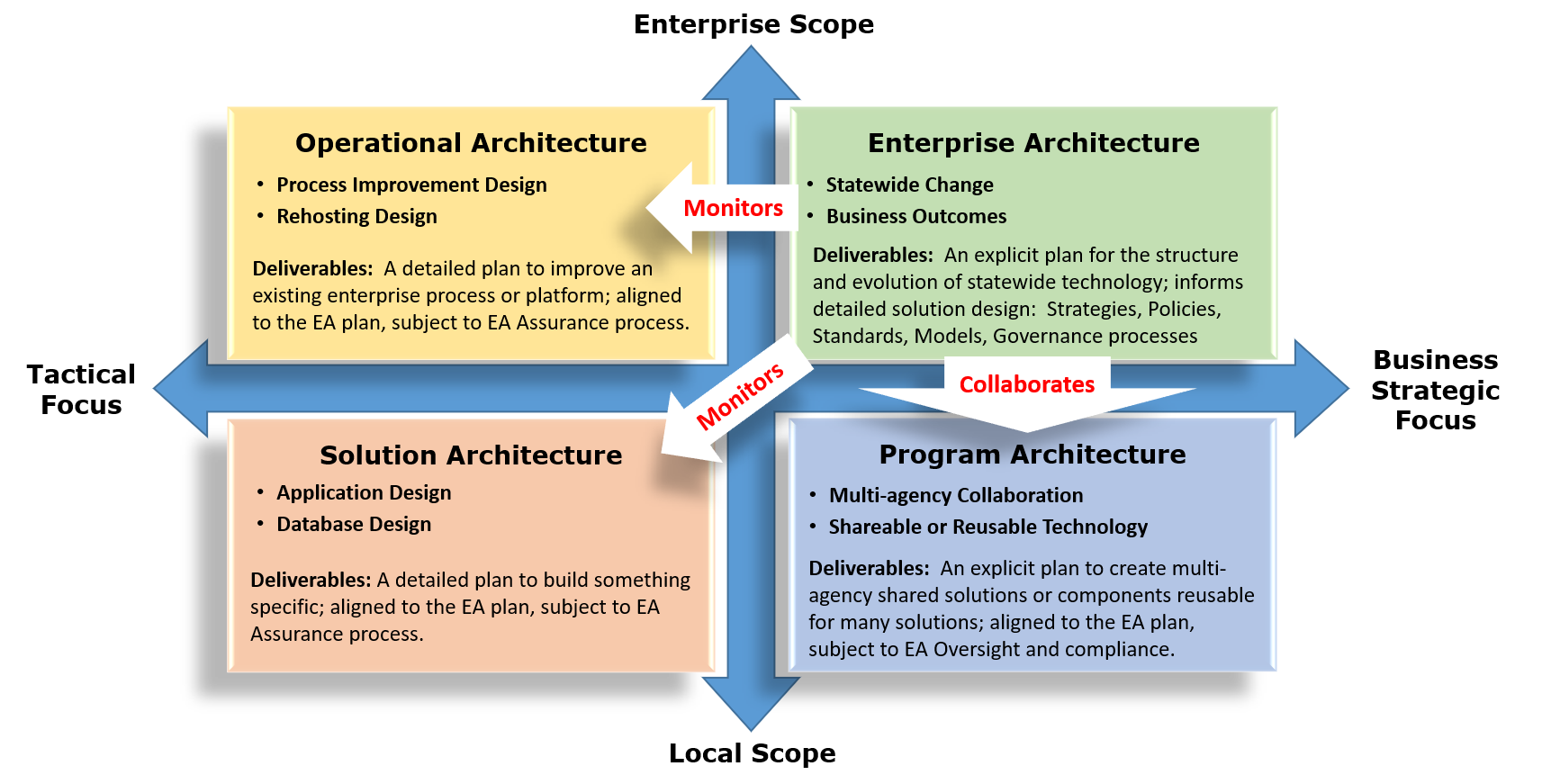 More than 100 major initiatives to monitor, advise and oversee at any given time
Source:  Adapted from Gartner
17
Implementation Plan
Purchase and implement EA tool (in progress)
Contractor to develop EA processes and train staff (FY21)
Begin hiring additional Enterprise Architects over next three years (Planning)
Train EA and Portfolio Management staff on new EA tool and processes
Train agencies’ architects on new EA tool and processes
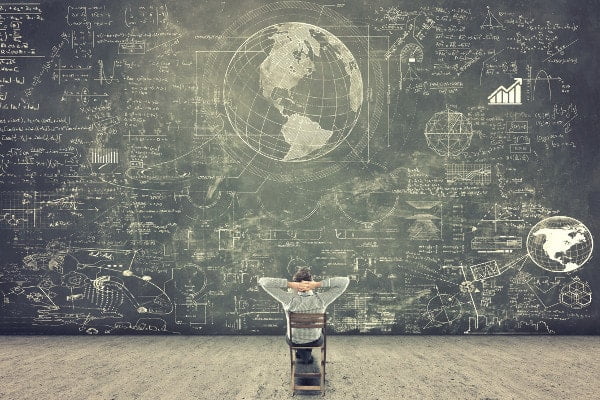 18
Summary
Investing in Enterprise Architecture will enable the OCIO to meet statutory obligations, help the state achieve efficiencies, effectively manage enterprise change, and reduce risk.
Short term goals include:
Deploy a purpose-built EA tool for OCIO, define data repository, upload data, define relationships, configure decision portal
Contract EA expert- Define and document the EA framework, models and processes
Define new EA positions – begin process of hiring and training new EAs.
Begin to improve the reliability, interoperability, and sustainabilityof IT investments by focused oversight of solution architecturesfor major projects and strategic initiatives includingOne Washington and the HHS Coalition.
Appendix B:  Federal EA Framework and Tool Demo
19
Summary
Longer term, Enterprise Architecture will help the state:
Look across all agencies and make decisions based on outcomes rather than good intentions;
Reverse the trend towards increased technical debt;
Strategically prioritize modernization efforts;
Identify common business functions that can be satisfied with a shared IT solution instead of buying the same solution multiple times; 
Break down data silos, strategically integrate and ensure data flows securely across the enterprise; and
Squeeze maximum value from every IT dollar.
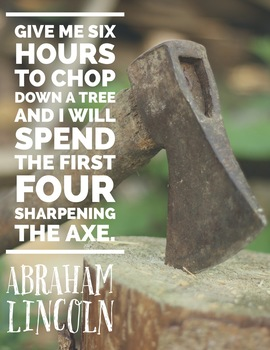 20
OCIO Enterprise Architecture (EA) Program
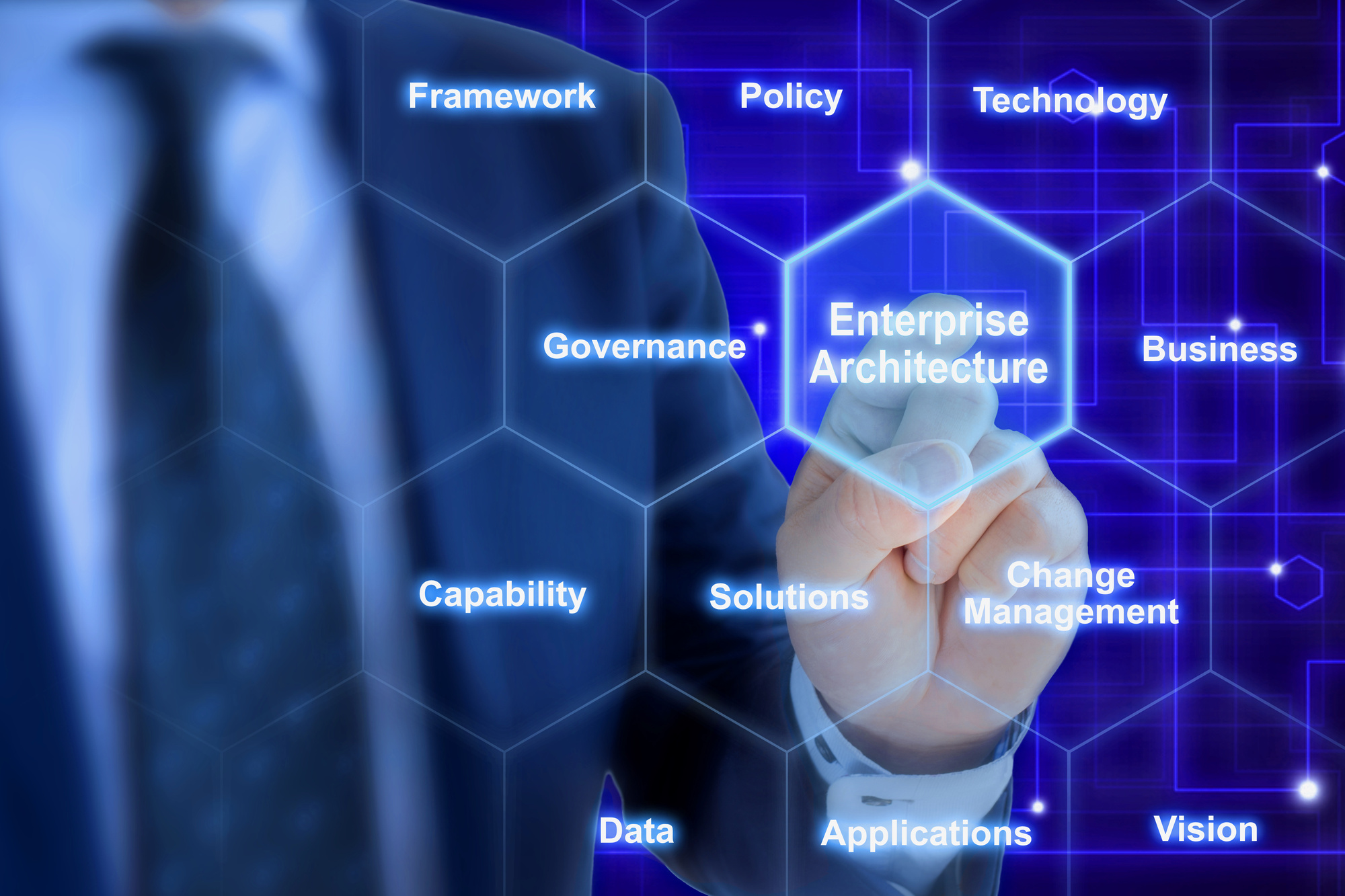 Thank You
21
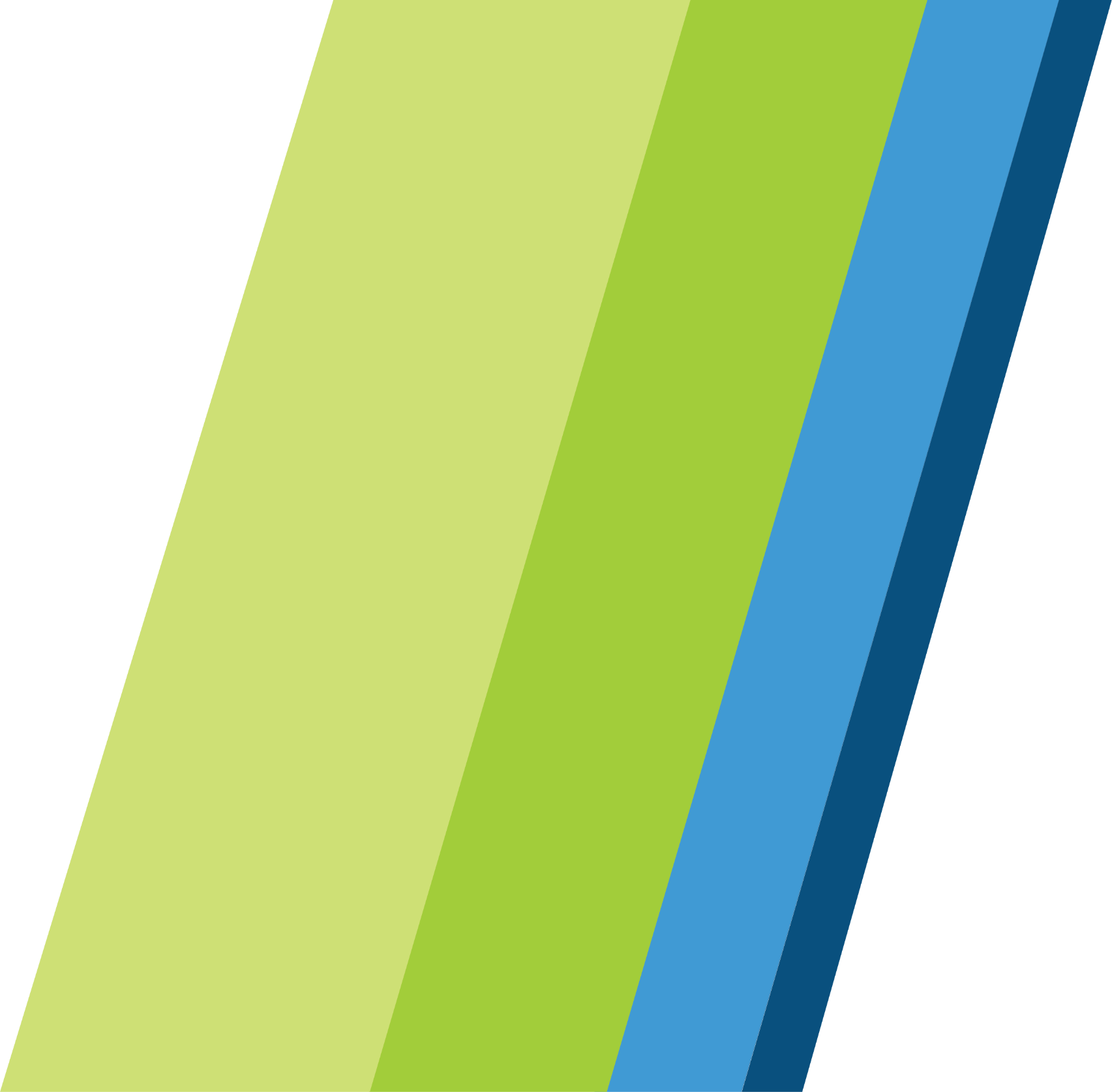 Public Comment
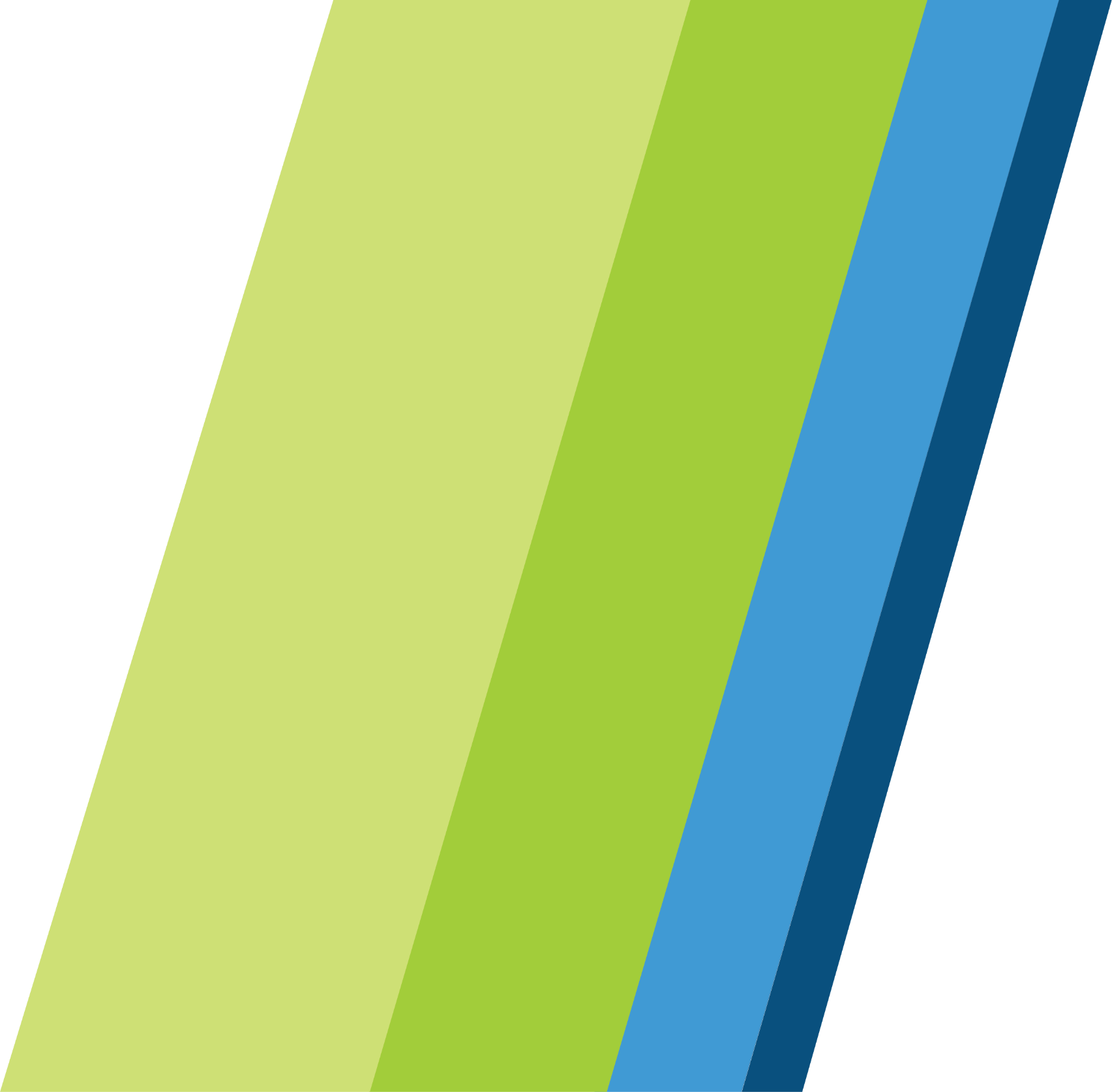 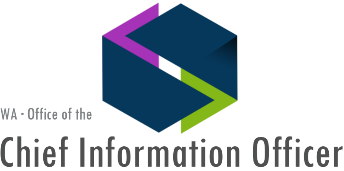 Executive Session for Board Members and Select Staff Only
23